第三屆巴楠花族群生活圈運動會第四次籌備會議~12/07
12/30(六)-12/31(日)
追蹤10/26第二次籌備會議結論確認11/02第三次籌備會議結論
追蹤與確認一：學校與社區合作對象(里、教會)
1019結論：追蹤4項。□1.大愛里里長一周內拜訪確認是否合辦運動會。□2.南沙魯里里長一周內拜訪確認是否合辦運動會。□3.愛農教會參與活動合作；一周內拜訪社區教會。□4.參與合作對象務必派員或授權代表參加每一次的會議。
1026結論：
1.大愛里確認參與合作辦理2.南沙魯里確認參與合作辦理3.教會合作對象：愛農教會、慈濟教聯會。(未參與開會教會-活水、天主堂、安息日、真耶穌、曠野，會議結果再行通知)(天興宮-未聯繫)4.參與合作對象務必派員或授權代表參加每一次的會議。未派代表者尊重每次會議決議結果。
追蹤與確認二：討論活動日期與形式(105為範本)
1019結論：追蹤5項。□1.建議加入排球項目□2.比賽項目選手分組方式待確認□3.其他增減項目或延長活動日期，待第二次擴大會議再行確認□4.邀請大武壠族是否參與本次活動□5.1/1(一)第三天，規劃社區球類活動或其他項目   由家長會負責召集社區、教會。
1026結論：追蹤2項1. 確認由家長會負責召集社區、教會，規劃1/1(一)第三天社區球類活動或其他項目—排球、籃球、龍球。(晚上卡拉OK大賽)
2.分組方式-依大愛里五鄰(小愛、A2、A3、B、C)分組+日光小林
1102結論
  1. 1/1球類比賽調整至12/30、31內完成
  2.報名表於11/30前繳交
  3.市集攤位確認於12/7併入討論
追蹤與確認三：人力與經費分擔
■1019結論：1.有關人力與經費於第二次擴大會議再行討論及確認。
■1026結論：
(1)人力部分項目：各休息準備區、裁判、工作人員等。
(2)經費預定支出與確認項目部分：合作單位比例或能力額度。
□12/30(六)社區項目：學校與社區。
1.文化市集擺攤園遊券~
2.族群歌謠前社區晚餐~
3.族群歌謠晚會表演團隊免費(晚會嘉賓主持人與特別團隊費用)。
□12/31(日)社區項目：學校與社區。
(1)中餐~各自組別負責?
(2)選手個別與團體獎品~共同分攤~
(3)服裝 ~各自組別負責?
(4)團體比賽優勝獎金~共同分攤~
□1/1(一)球類項目：家長會與社區。
(1)中餐~各自組別負責?   (2)選手獎品與比賽結果獎金?共同分攤~
                                         (3)場地與球具設備~
1102結論：各單位討論後提出
費用：合作單位共同分攤，依能力、比例分擔。
12/07議題：討論1~報名結果
一、日光小林、4、5鄰有報名；1、2、3鄰沒有報
          名。


二、討論沒有報名的隊伍?
     1.一至三鄰現場報名
12/07議題：討論2~2天活動流程
1.卡拉ok時間：12月30日
(老年組，55歲以上)20位
(社會組，54歲以下)20位
     
  地點：希望廣場
  報名方式：現場報名
時間：早上9:30~12時
負責人：大愛陳里長(提供獎金及一頭豬)
12/07議題：討論2~2天活動流程
3.球類時間表：12月30日上午9~17時
                   
報名隊伍：4、5鄰及教師組或校友組
非大愛里選手是否同意參加：同意
隊伍數：籃、排球項目一隊
選手資格：事後確認
獎勵辦法：依照競賽規程辦理
地點：
12/07議題：討論2~2天活動流程
5.文創農產市集攤位：參加攤位？
    時間：12/30 下午14~17時

    項目：柯文財→愛玉
              副會長
              語後陽光
              劉媽媽
12/07議題：討論2~2天活動流程
歌謠築夢音樂晚會：各鄰或教會是否參與演出？
  
   參加單位：愛農教會
                   曠野教會
                   活水教會
12/07議題：討論2~2天活動流程
經費分攤表：收支核銷負責單位？家長會負責

慈濟教聯會：各單項獎品
愛農教會：10000元
活水教會：6000元
曠野教會：3000元
陳頂山：10000元
天主堂：3000元
張瑞雲女士：2000元
12/07議題：討論2~2天活動流程
臨時動議：
下次會議時間：12/14星期四 晚上7時 會議室
運動會秩序冊草案
1102議題：討論3~各項經費一覽表與分攤
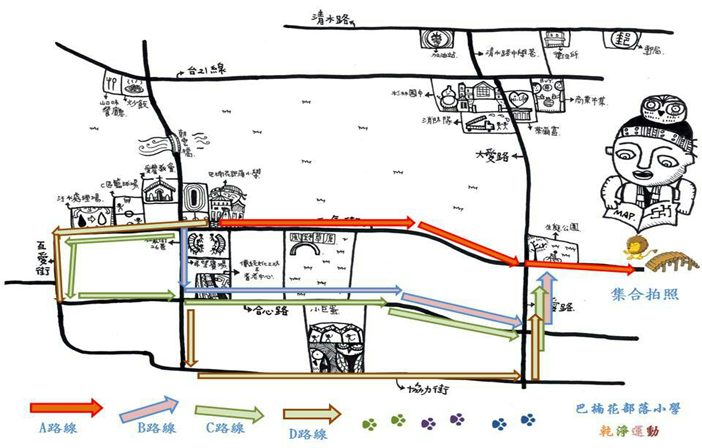